Институт дополнительного профессионального образованияФГБОУ ВО «Башкирский государственный медицинский университет» Минздрава России
ВЫПОЛНЕНИЕ  
УЧЕБНО-ПРОИЗВОДСТВЕННОГО ПЛАНА 
ЗА  2 кв.  1 полугодие 2019 ГОДА
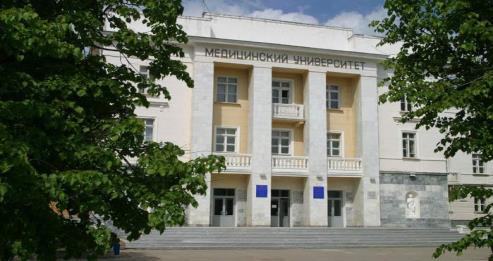 Дополнительное профессиональное образование 
во 2кв.  1 полугодии 2019г. проводилось 
на  9 кафедрах и 27 курсах ИДПО
(всего 12 кафедр и 29 курсов)
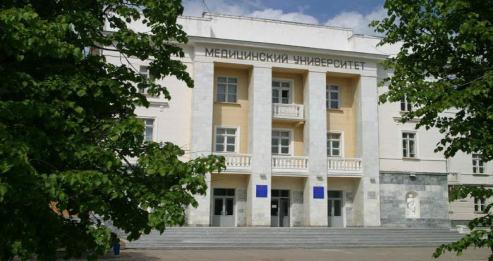 Учебно-производственный
 план ИДПО на 2019г.
План приема слушателей на 2018г.

ПП      450 чел.             -      226 800 чел/час
ПК      1614  чел .              - 232 360 чел/час

Всего 2064 чел.        -        459 162 чел/час
Штатная численность ППС – 75,75
Выполнение плана ИДПО на 2019г.
Итого за 6 мес 74%
Выполнение учебно-производственного
 плана ИДПО на I кв., 2 кв и за 6 мес. 2019г.
Количество обученных курсантов
Выполнение учебно-производственного
 плана ИДПО на I кв., 2 кв и за 6 мес. 2017г.
Всего во 2 кв проведено 124 Цикла

обучено
  4076 чел
На бюджетной основе 866 чел. 

<100ч 21чел на 4 ц

>100ч 845 на  119 ц
На внебюджетной основе
1574 +НМО1636 = 3210 чел. Из них НМО-51%
21%
79%
Выполнение 
учебного плана
100,7%- за 2 квартал
Структура циклов за  2 кв. 2019гпо бюджету обучено 866 человек на 124 циклах (125циклов в 2018г)
План циклов
Проведено циклов
ПК – 83
ПП-35
Всего - 118
ПК- 86
ПП-39
Всего – 124 (105%)
100,5%
100,5%
100,5%
Коэффициент нагрузки на одного преподавателя 2 кв
6,9
100,7%
Коэффициент нагрузки на одного преподавателя за 6 мес.
5,2
100,5%
Количество обученных курсантов за 2  кв. 2019г. на внебюджетной основе
Всего внебюджет составил 3210 чел
Из них ТО 1574 чел (49%)
по НМО 
1636 чел (51%)
Статистика государственного задания на бюджетных циклах традиционного образования ИДПОза 2016 - 2019 гг. в чел./час.
БЛАГОДАРИМ ЗА ВНИМАНИЕ!
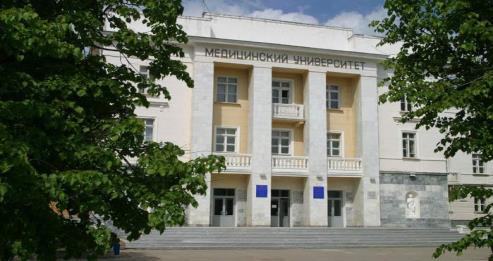